GET SAFE
then
Fire safe friends never play with what?
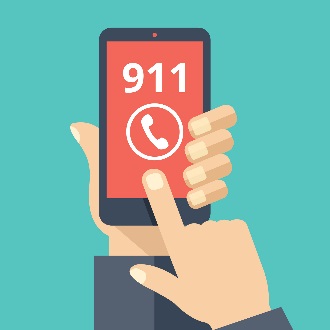 DIAL 911
When it is
What should you do if you see other children misusing matches and lighters?
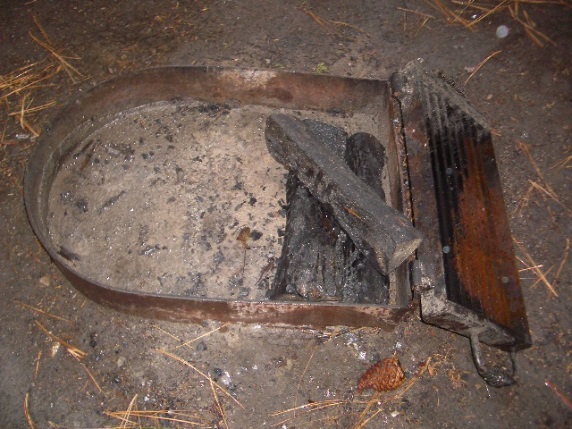 DEAD-OUT
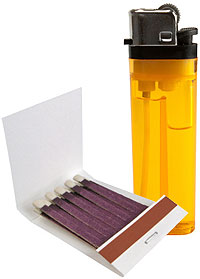 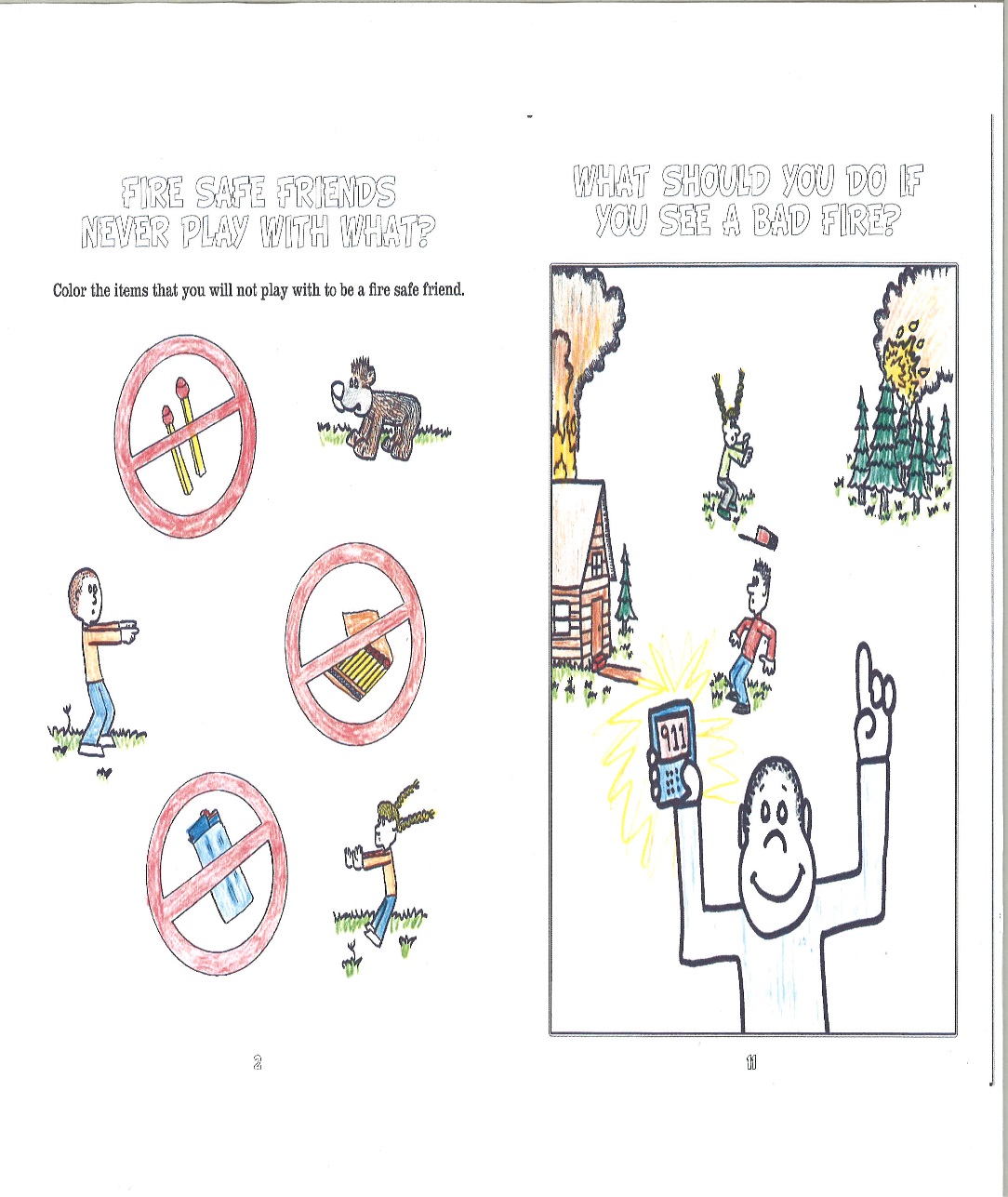 Do you ever leave any fire unattended?
Matches and lighters
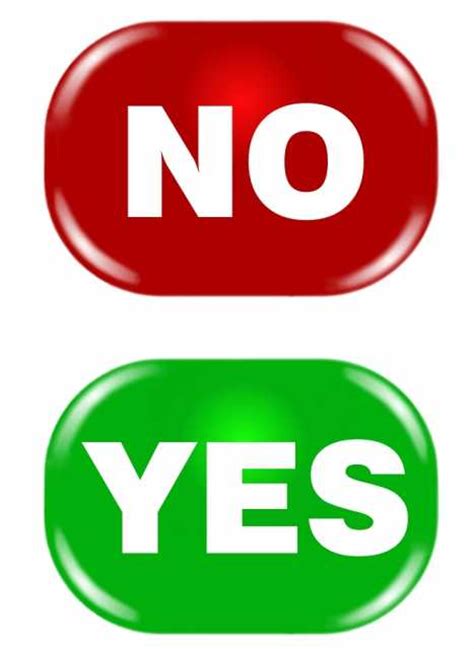 When is it safe to leave any fire?
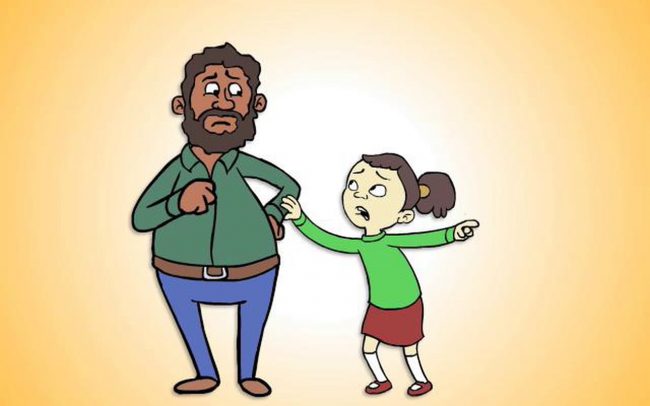 What should you do if you see a bad fire?
Tell an adult